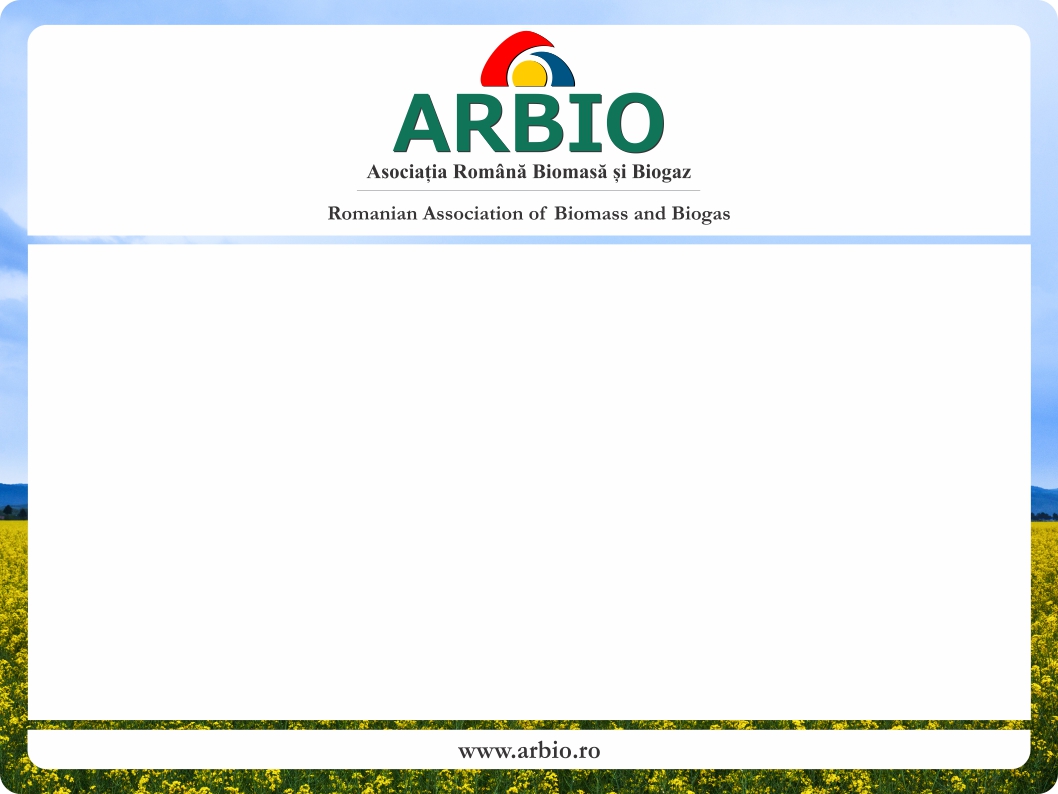 The Romanian Biomass and Biogas sector: Opportunities and trends
By Grigoris Papageorgiadis
Vice President of the Romanian Association of Biomass and Biogas, ARBIO
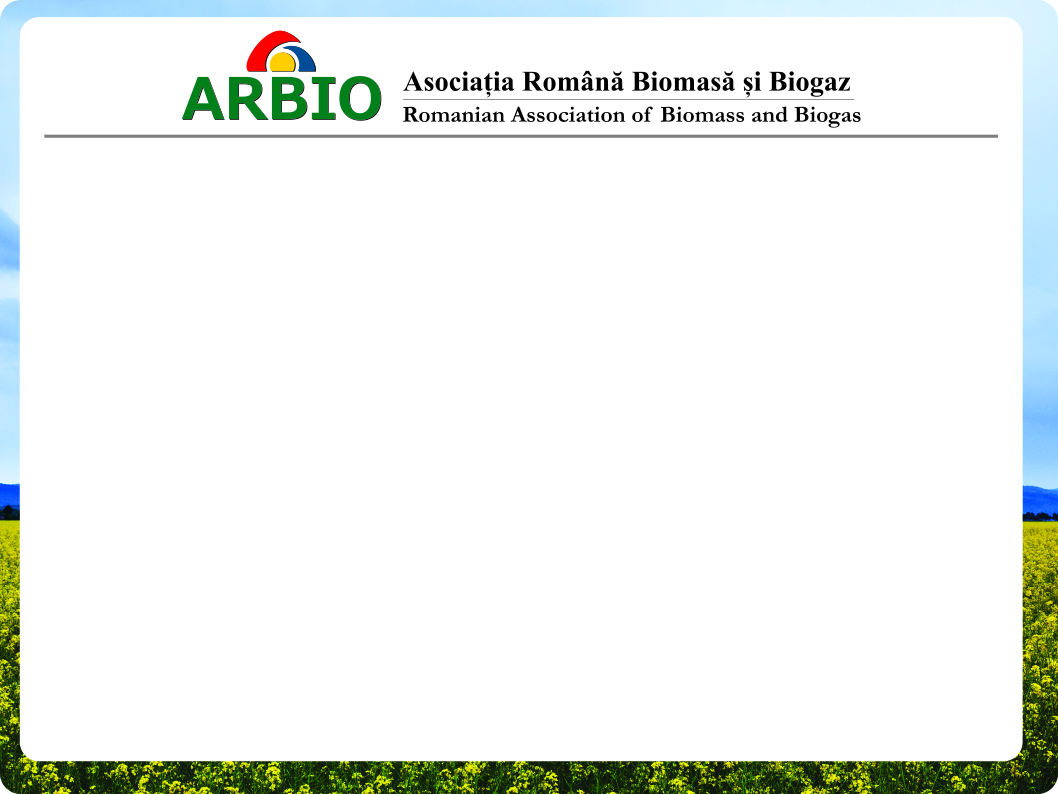 Romanian Renewable Energy sector, May 2016
5.000+ MW have been constructed
About 110 MW of Biomass and Biogas
The “green certificates’ scheme” has practically failed
There are much more green certificates (g.c.) in the market than the established quota, circa 5 mil g.c. more
In 2017 the postponed g.c. will also enter into force, creating a dramatic situation for the majority of Renewable Energy producers
Most of the proposed “solutions” proposed will create an even worse situation
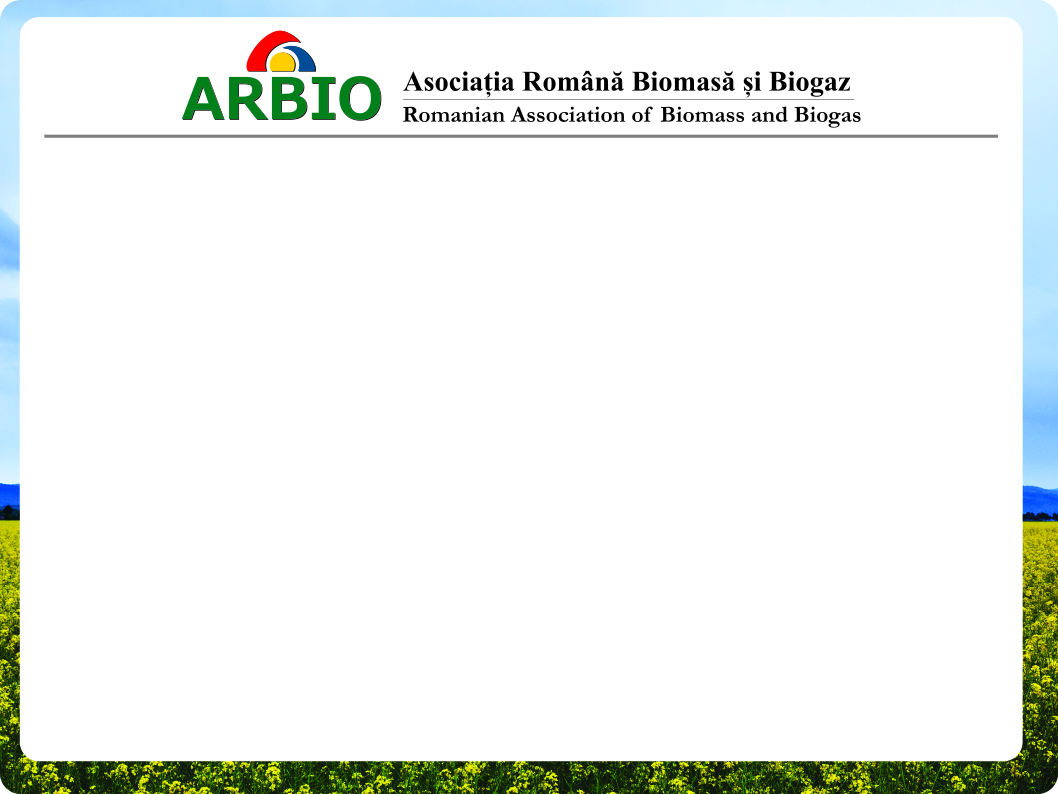 Romanian Association of Biomass and Biogas: Our approach
Since 2013, we have been saying that “Biomass and Biogas are not JUST Renewable Energy, but ALSO Renewable Energy” (plus many more things
In the beginning we came with proposals so as to resolve the problem (2013: “minimum price / all g.c.)
Now we are working so as to separate our sector from the rest
We are explaining to the authorities the multiple advantages of Biomass and Biogas in the Romanian economy, plus the EU Regulations regarding Waste, Heat, Energy Efficiency and Renewable Energy
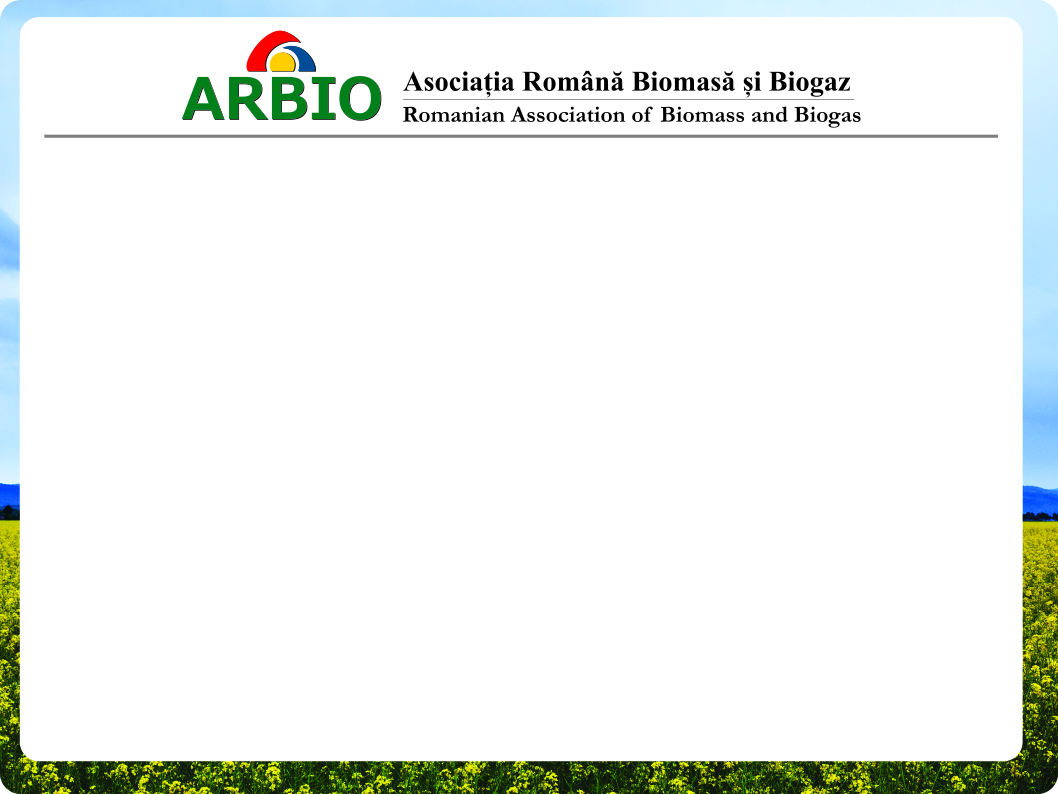 Romanian Association of Biomass and Biogas: Our efforts
Biomass, Biogas and Geothermal energy are the only types of Renewable Energy that will be supported by EU Grants (60% of the total investment, which can be up to 15 million Euros)
232 million Euros available for projects
A long list of new environmental taxes have been voted. Between them a tax of 18 Euros (80 Ron) in 2016 and 27 Euros (120 Ron) / ton in 2017, for every ton of waste reaching the landfill. 
The Principles of the National Energy Strategy clearly prioritize Biomass for the years to come (2014 – 2025)
We actively participate in the preparation of the Heat Law, plus more Laws and regulations that are strictly related to our sector
We are preparing our intervention in the environmental sector
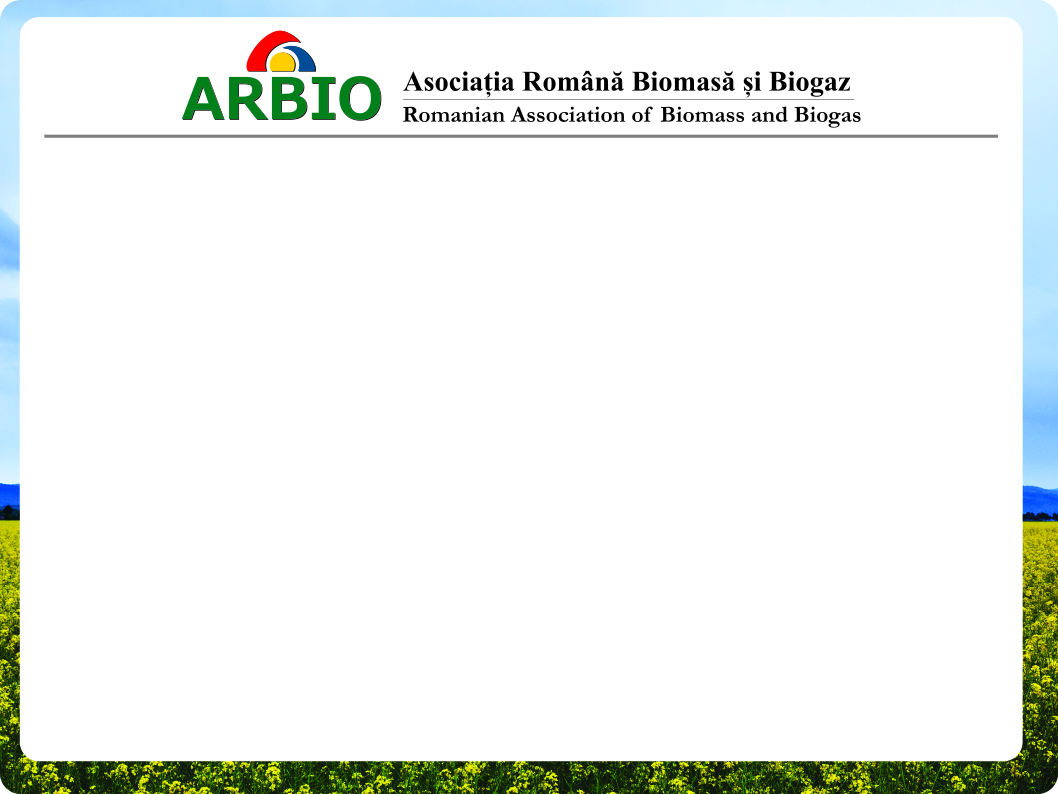 The Romanian Biomass and Biogas sector: Opportunities and trends
We announced last year that we will prepare ourselves our proposal for the new Biomass and Biogas subvention scheme
After a long debate and many corrections / fruitful proposals byt the Authorities, the project was presented to the Parliamentary Committee of Industry
Later on, it was deposited by 9 senators and deputies, between them the decision makers (President, Vice President etc) of this Parliamentary Committee
We expect to start hearings in June and we try for the project to reach the plenary of the Parliament this Autumn
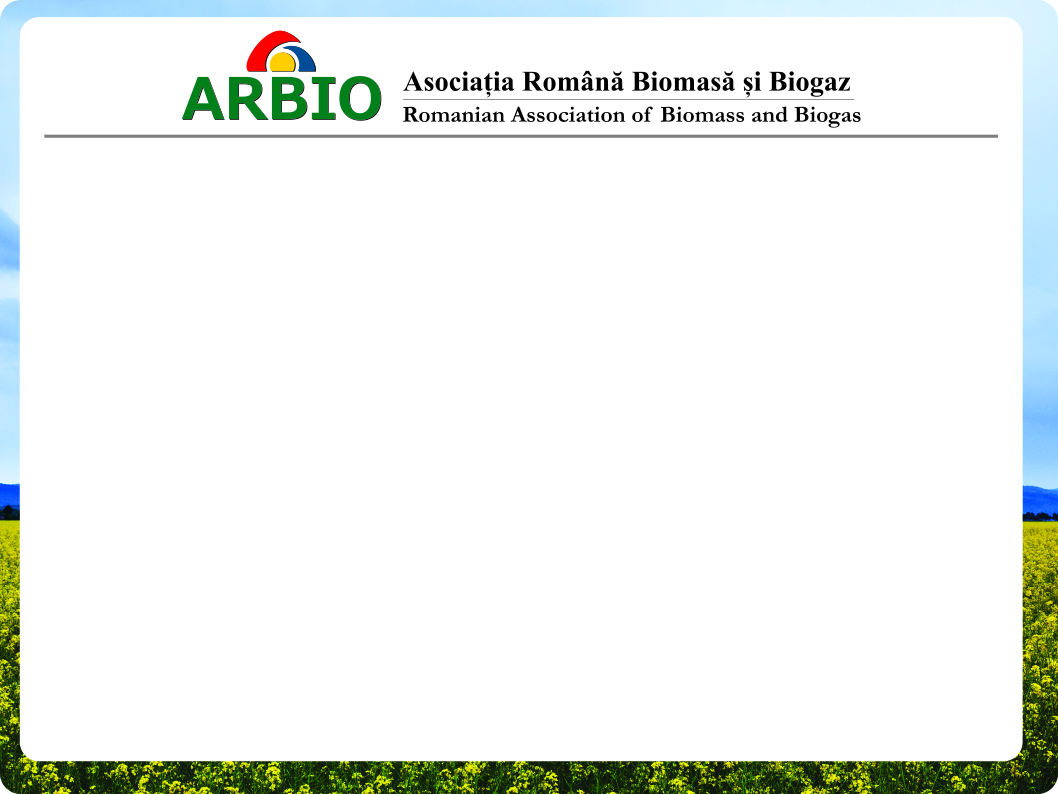 The Romanian Biomass and Biogas sector: Biomass and Biogas (proposed) Law. Key figures
It respects 5 EU Regulations and several National Laws and Strategies
It is one of the few projects in Europe where the cost is not supported by the end-consumer. “The polluter pays”
The EU Regulation for municipal waste stipulates penalties for the countries which will send to lanfdills more than 50% of the total waste capacity. Cumulated penalties reach 500.000 Euros / day, circa 180 mil. Euros / year
We proposed to the Government, the Parliament and the decision makers: “Instead of paying this cost every year, why don’t you approve  scheme of 200 mil Euros for our sector, so as to resolve this problem?”
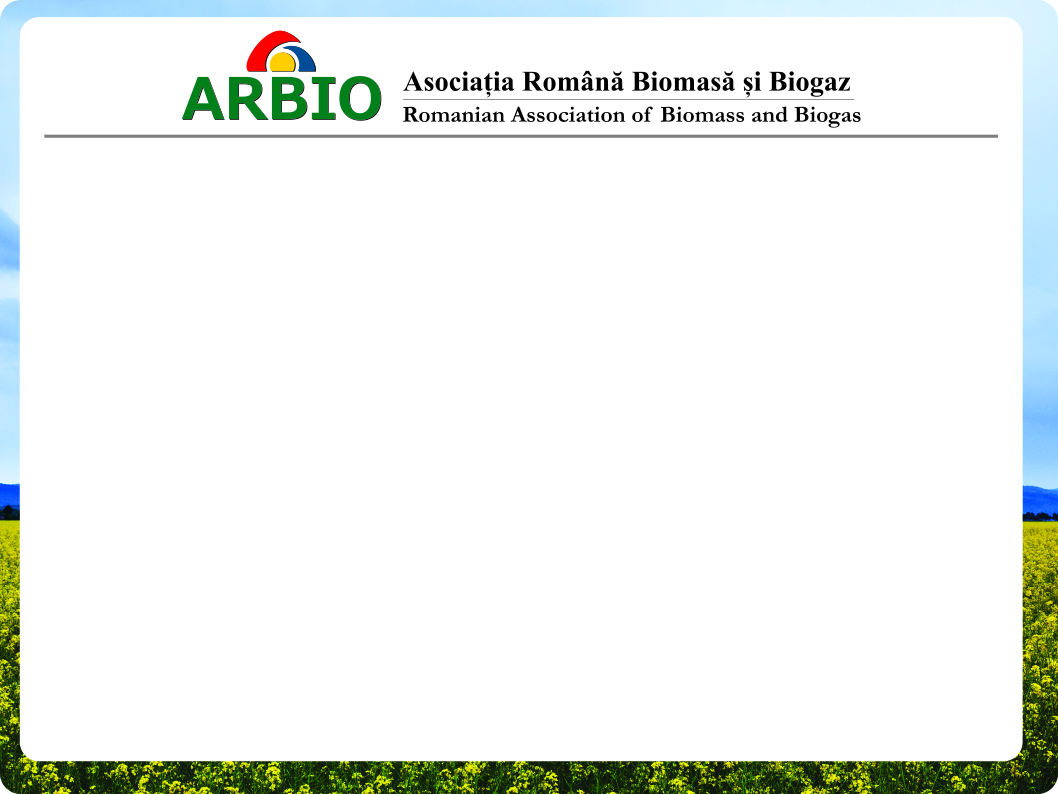 The Romanian Biomass and Biogas sector: Biomass and Biogas (proposed) Law. Key figures
This scheme is designed so as to offer support to projects with total installed capacity of 300 MW, with the “first comes, first served” principle
Like this, there will be no risc for a project to remain unpaid
125 – 140 MW of (electrical) energy, secured for Waste to Energy projects, so as to avoid the penalties by EU.
160 – 175 MW for other Biomass and Biogas projects, split in regions
Additional support for Biomass Heat
No “licenses’ trade” with strict rules for the applicants
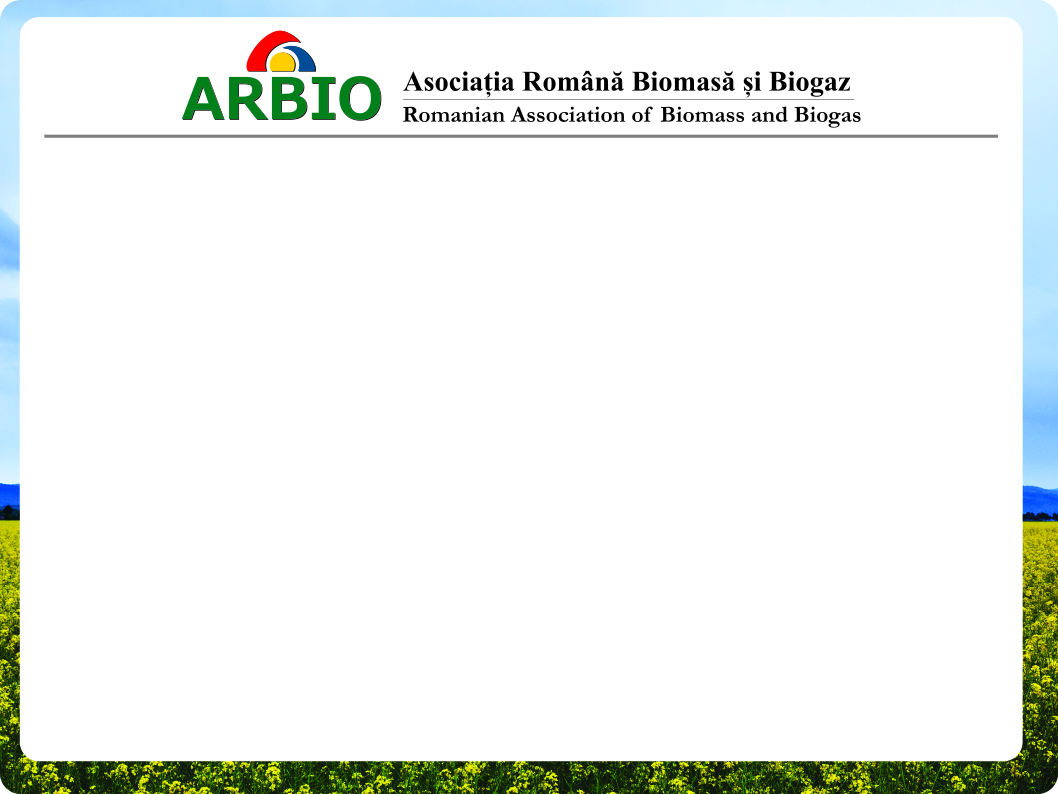 The Romanian Biomass and Biogas sector: Biomass and Biogas (proposed) Law. Key figures
Proposed IRR: 8,5% for “simple” projects, without added value to the Romanian economy (without financing, on equity)
Proposed IRR for projects using as fuel municipal waste, forest residues, agricultural waste, including cogeneration of high efficiency: 11% (without financing, on equity)

Feed in Premium for projects < 1 MW installed capacity
Feed in Premium (after tender) for projects > 1 MW.

Revenues 100% secured (for the 300 MW)
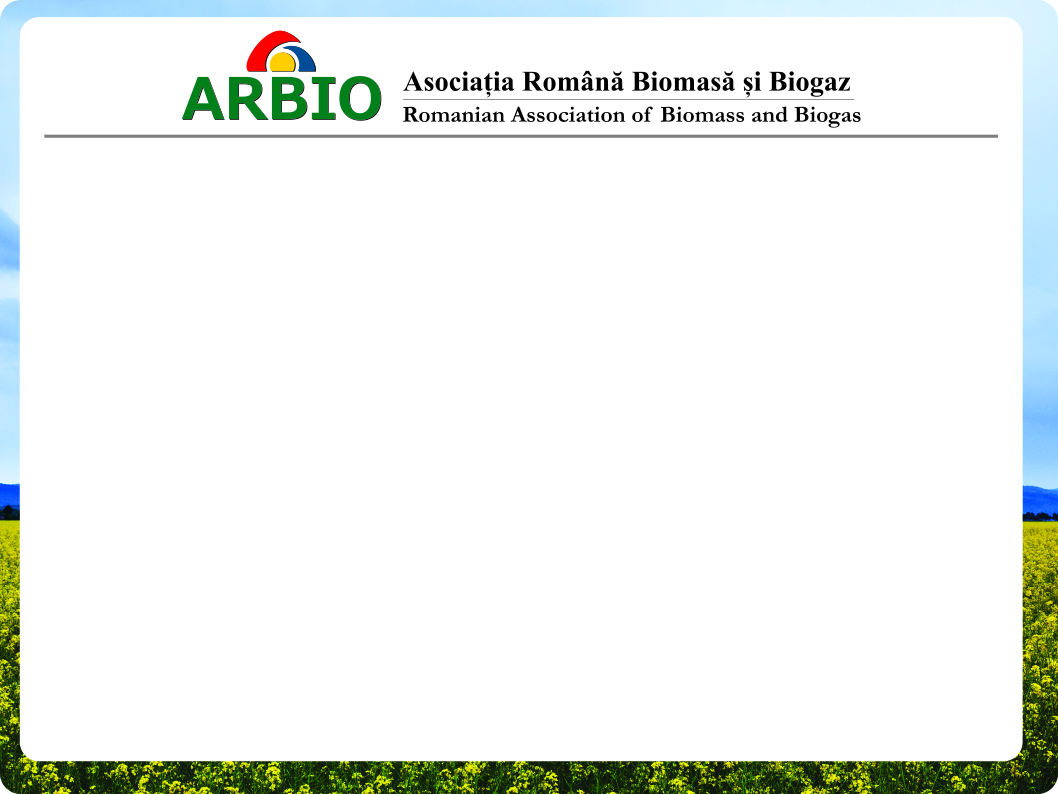 The Romanian Biomass and Biogas sector: Biomass and Biogas (proposed) Law. Key figures
Proposed calendar (fingers crossed):

Autumn 2016: Voting in the Romanian Parliament
Autumn / Winter 2016: Law to be sent to DG Competition
Summer 2017: Approval by DG Competition 
Autumn 2017: Implementation

Scheme open until: 2024 or when the projects will be built
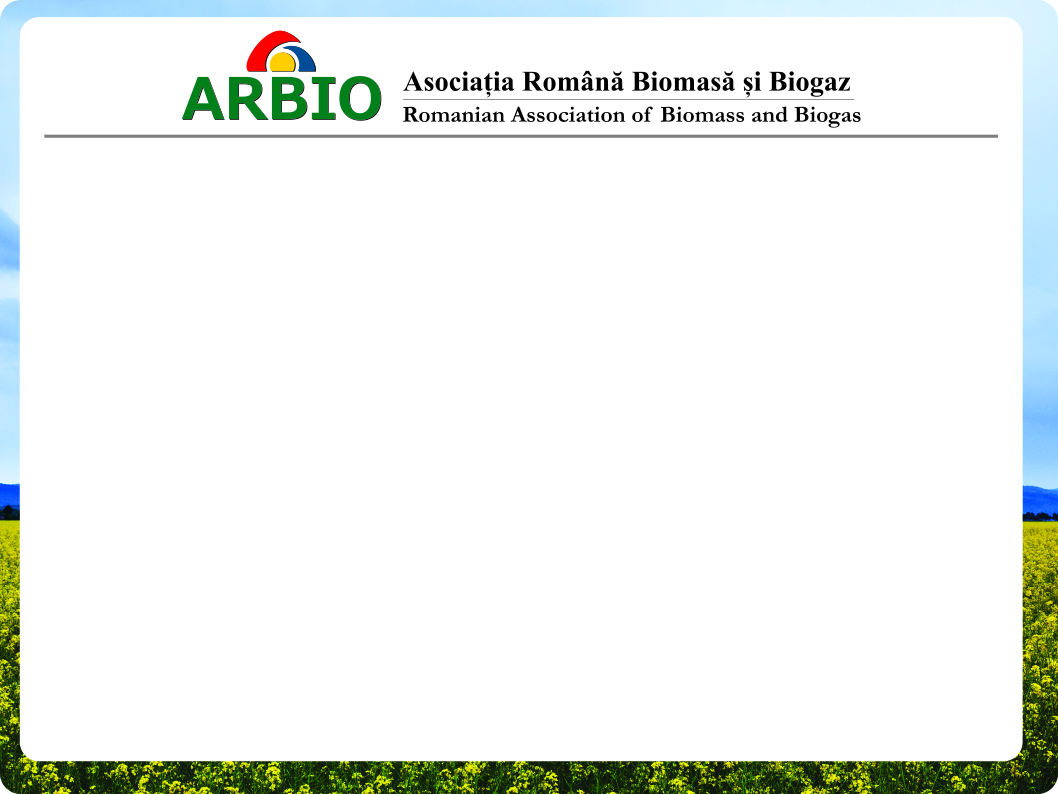 Our profile
The legitimate voice of our sector
72 members from 14 countries, Belgium as well
Members in the ProAgro Farmers Federation (our providers and clients)
Members in the CNPR Confederation
Partners / strong relations with another 25+ Associations or representative bodies
3 major studies conducted by our team, approved and used by the Government and Independent Authorities
Members of AEBIOM (ARBIO President is also member of the board) and EBA.
Planning a “stronger collaboration” with the countries of South Eastern Europe, especially Moldova, Greece and Bulgaria
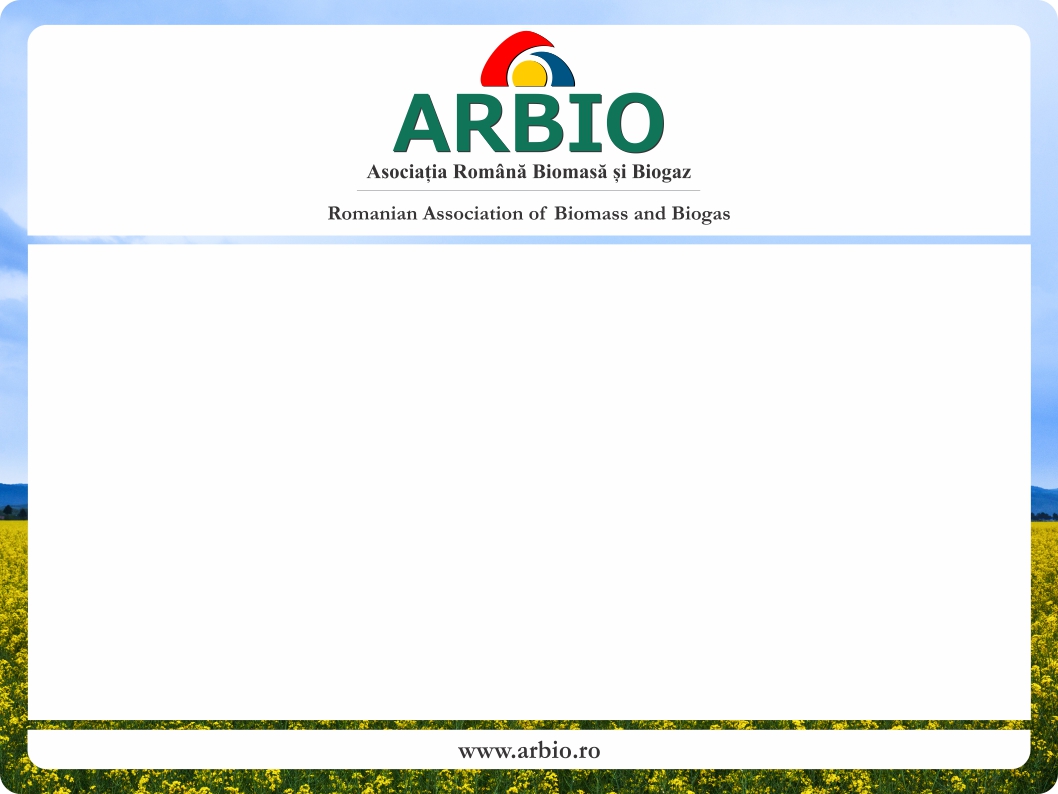 Thank you
Grigoris Papageorgiadis
gp@arbio.ro